STATE OF NEVADADEPARTMENT OF TAXATION
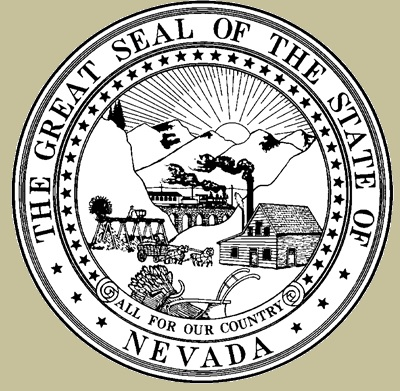 LEASES
TYPES OF LEASES
Long term
Vehicles
 Heavy duty equipment
Main frame computer hardware
Short term
Vehicles
Audio visual equipment
Photocopiers – office machines
Leases in General
Lease or rental means

“Any transfer of possession or control of tangible personal property for a fixed or indeterminate term for consideration”

Applies “regardless of whether a transaction is characterized as a lease or rental under generally accepted accounting principles…” (GAAP)


NRS 360B.450
Summary of Lease Statutes and Regulations
Tax burden on Lessee, not lessor
Resale certificates can be accepted for re-rentals
Each re-rental is a  new ‘sale’ and taxable
Rentals between related parties must be at fair market value
Considered a sales tax and reportable as a sale (collection allowance)
And………..
Summary of Lease Statutes and Regulations
Since leases/rents are considered a sale
And since sales to Nevada exempted entities are tax-free
Therefore, no sales tax is due by either the lessor or the lessee when the lessee is an exempt entity!
NAC 372.934 through NAC 372.947 cover leasing after 11/25/2009.
Summary of Lease Statutes and Regulations
Elections regarding tax on leased equipment:

If a lessor wants to pass on the tax in the form of tax on the rental stream, they need to take NO ACTION thus mandating that each time the item is rented th e item MUST be taxed.  Note that the lessor still has the option of paying the tax on the purchase, but this MUST be done prior to the due date of the first sales/use tax return following the purchase of the equipment.
Summary of Lease Statutes and Regulations
If the lease or rental contract requires an operator for any amount of time and that operator is necessary to perform as designed, the lease is
	NOT TAXABLE!
Example:  Carpet Cleaning Company
		        Shredding Company
NRS 360B.450
LONG TERM VEHICLE LEASES
A long term lease is for a period over 31 days (NRS 482.053)
Information on the lease:
Value of leased vehicle
How payment at inception is disbursed
Estimated value at end of lease
Purchase option
Lease definitions
Residual Value
		The estimated fair market value of the vehicle at the end of the lease
Capitalized Cost
		The value agreed upon of the vehicle to be leased, including add-on 	costs, admin fees, prior lease balance, etc.
Capitalized Cost Reduction
	The amount of any net trade-in allowance, rebate, etc. that is used to reduce the amount to be leased.
When is a lease NOT a lease?
Not subject to termination by lessee and
Original lease term >= than estimated life of property
Lessee REQUIRED to renew lease
Can renew lease for remaining life without additional consideration
Bargain purchase option
Lease is designated as finance lease




NAC 372.926
Taxable items in a lease
Monthly payments
First payment paid to dealership
Doc fees showing on lease
“Smog Fees” showing on lease
Capitalized Cost Reduction
Example of completed vehicle lease
Please note that this is only a partial example of a completed lease
Discontinuing a lease
A lease may be discontinued by:
		-Repossession
		-Property wrecked, damaged, stolen
				-New lease replaces old
				-Property returned
		-Formal notice of termination
NAC 372.942
Taxation of Leases
Included in the taxable price of a Short Term lease are any charges by the lessor for any services necessary to complete the lease.   (NRS 360B.480)

Examples for charges necessary to complete the lease are:
		Fee or charge for mileage
		drop-off charge
Examples of charges not considered necessary to complete the lease include:
		Charge for collision damage waiver
		Charges for fuel
NAC 372.922(8)
NAC 372.922(9)
Other Sales/Use tax issues
Replacement parts
	Non-taxable if used for leased equipment since 
tax is being charged to the customer

Sale of leased property
	Taxable
Written Response
Most tax issues can be addressed by the Department of Taxation.  Please be advised that any responses to inquires made to the Department are only binding if put in writing, such as Nevada Revised Statutes, Administrative Code, Nevada Tax Notes, or in written correspondence.
DEPARTMENT OF TAXATION Contact Information
Our offices are open Monday-Friday
8:00 AM – 5:00 PM
Contact our Call Center at
1-866-962-3707
Carson City:
1550 College Parkway
Suite 115
Carson City, NV 89706-7937
Las Vegas:
Grant Sawyer Office Building
555 E. Washington Avenue
Suite 1300
Las Vegas, NV 89101

Henderson:
2550 Paseo Verde Parkway
Suite 180
Henderson, NV 89074
Reno:
4600 Kietzke Lane
Building L, Suite 235
Reno, NV 89502